FixUS – Restoring America Now
FixUSNow.org
It's time for us to engage in a conversation about how to make healing our fractured nation a top national priority – FixUs at 33777
FixUS
OUR	GOAL
Make healing our fractured nation and fixing our broken political  system a top national priority that our leaders cannot ignore.
OUR CORE PRINCIPLES
Healing our divided nation is the defining challenge of our time
Extremism on both sides of the political divide have led America into a deepening crisis
A revitalized citizenry is the key to fixing our broken political system and preparing our  nation to face the serious challenges ahead
We value compromise over conflict, discussion over divisiveness, and progress over  partisanship
Americans share a common destiny; working together we can secure a future of freedom,  justice and prosperity for future generations
THREAT FROM WITHIN
“
When I walked out of the Pentagon after 28  years in uniform, I never thought I’d say this,  but what is going on politically in America  today is a far graver threat than any our nation  faced during my career, including the Soviet  Union. And it’s because this threat is here and  now, right at home, and it’s coming from within  us. I guess the irony of being a great nation  is the only power who can bring you down is  yourself.
- Colonel Mark Mykleby, USMC (Retired)
(Source: The New York Times 10/2/18)
OUR NATION IS AT A CROSSROADS
PRESIDENT GEORGE WASHINGTON FOUR GREATEST THREATS
Hyper-Partisanship
Foreign Intervention in Domestic Affairs
Fiscal Irresponsibility
Absence of Civic Education
AMERICA FACES DAUNTING CHALLENGES
LOSING FAITH IN INSTITUTIONS
78%
of Americans believe it's important  that Republicans and Democrats work together
19%
think they’re doing a good job of it
Essential to live in a democracy?
72% of those born in 1930s think  so... compared to 30% of millennials  (those born since 1980)
Trust in...
The Presidency
Congress is  down 81%
is down 54%
(Sources: Pew & World Economic Forum)
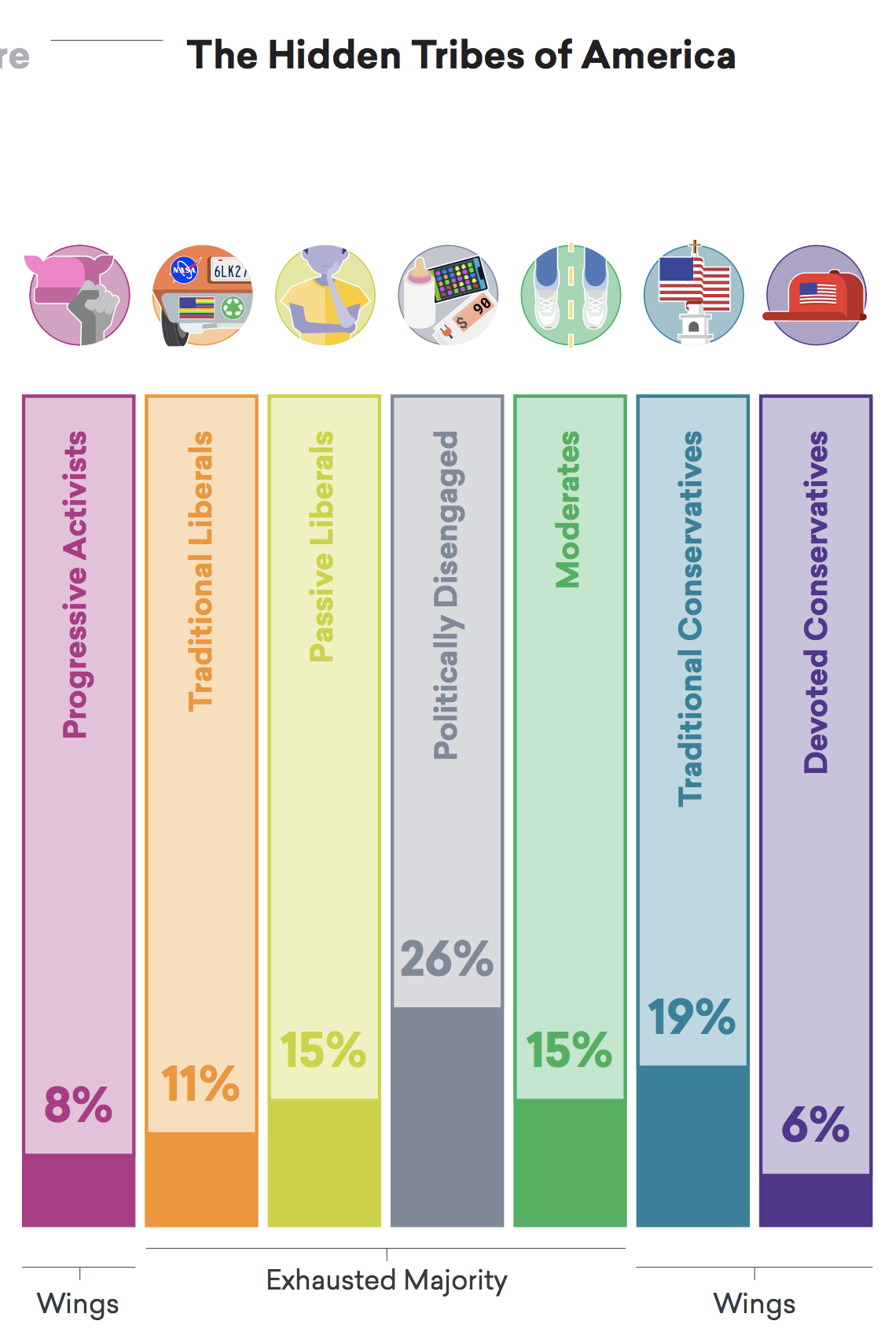 A STUDY OF AMERICA’S POLARIZED LANDSCAPE
EXHAUSTED MAJORITY
“
Members of the Exhausted Majority are considerably more ideologically flexible than members of other groups. While members of the “wing” groups (on both the left and the right) tend to hold strong and consistent views across a range of political issues, those in the Exhausted Majority tend to deviate significantly in their views from issue to issue.
- More in Common, 10/18
(Source: More in Common)
A STUDY OF AMERICA’S POLARIZED LANDSCAPE
MORE IN COMMON SURVEY
Politically Disengaged
Traditional Liberals
Passive Liberals
Progressive Activists
8%
15%
26%
11%
Older, retired, open to compromise, rational, cautious
Younger, highly engaged, secular, cosmopolitan, angry
Unhappy, insecure, distrustful, disillusioned
Young, low income, distrustful, detached, patriotic
Traditional Conservatives
Devoted Conservatives
Moderate
15%
19%
6%
Engaged, civic-minded, middle-of-the-road, pessimistic, Protestant
Religious, middle class, patriotic, moralistic
White, retired, highly engaged, uncompromising, patriotic
(Source: More in Common)
OUR NATION IS AT A CROSSROADS
CONSEQUENCES OF THE
CURRENT PATH
Paralysis in Washington on critical issues
Policy instability and uncertainty
Vulnerable to foreign influence
Rising public discord and unrest
Disenchantment with government and democracy
HOW DID WE GET HERE?
87% of Americans say political polarization is threatening our way of life
SOCIAL & CULTURAL
POLITICAL
ECONOMIC
Fragmented and  polarized media and  social media environment
Politicians incented  not to solve problems,  due to gerrymandered  districts, partisan  primaries, etc.
Growing economic  disparities
Anxiety over rapid  economic changes  in technology, globalization, and the  gig economy
Persistent racial, ethnic,  and geographic divides
Increased money in  politics skews the system
Rising social isolation  and decline of religious  and civic institutions
Frustration over lack of  upward mobility
Congressional rules encourage partisanship
System viewed as  “rigged” or “corrupt”
Declining civility and  civil discourse
Ideological polarization  of parties
(Source: AP/NORC)
THE GOOD NEWS
A MOVEMENT IS BLOSSOMING
Efforts devoted to:
Supporting candidates and elected officials who have committed  to working in a bipartisan manner to solve problems
Reforming the incentives of our political system, including but not  limited to:
Redistricting reform
Electoral and primary reform
Ballot access changes
Campaign finance reform
Advancing bipartisan economic policies to address the structural  trends contributing to economic anxiety
Promoting cultural and societal changes, including:
More civility in political and public discourse
Enhanced civic engagement and education
New or improved media platforms to give voice to the ideologically homeless
A GROUNDSWELL OF EFFORTS
Affinity partners:
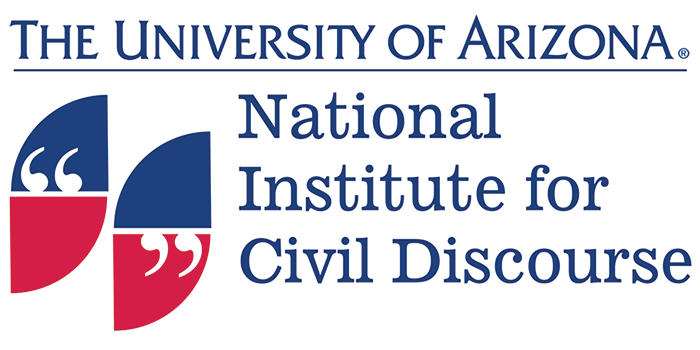 ABRAHAM LINCOLN
“
It is not ‘can any of us imagine better?’ but, ‘can we all do better?’
- Annual Message to Congress, December 1, 1862
WHAT YOU CAN DO
JOIN FixUS
Sign up by texting FixUS to 33777 or going to www.FixUSNow.org and receive opportunities to:
Help identify and learn about our political problems & possible fixes
Join discussions about these issues with like-minded Americans (in person event, online, teleconferences)
Connect you with organizations and efforts trying to heal our divides
Engage your local community on these issues (via letters to the editor, hosting events, and recruiting others to join)